CHÀO MỪNG CÁC EM 
ĐÃ ĐẾN VỚI BUỔI HỌC!
KHỞI ĐỘNG
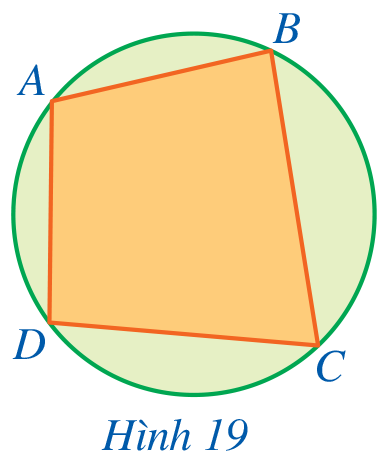 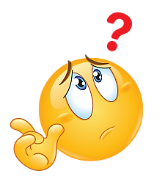 BÀI 2. 
TỨ GIÁC NỘI TIẾP ĐƯỜNG TRÒN
II
III
I
NỘI DUNG BÀI HỌC
Định nghĩa
Tính chất
Hình chữ nhật, hình vuông nội tiếp đường tròn
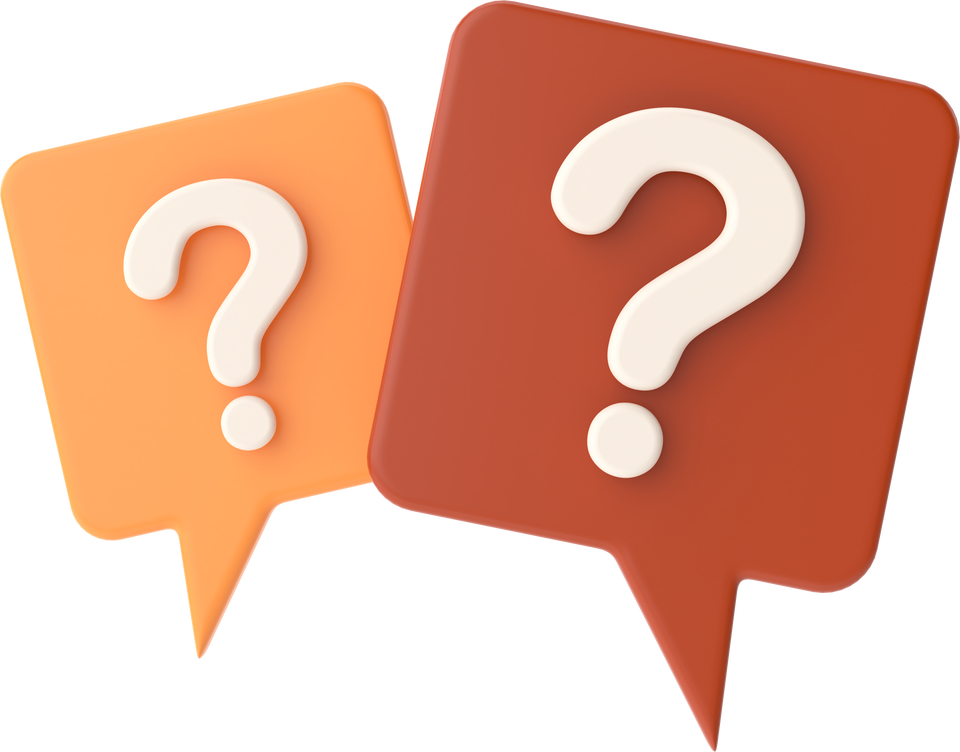 I. ĐỊNH NGHĨA
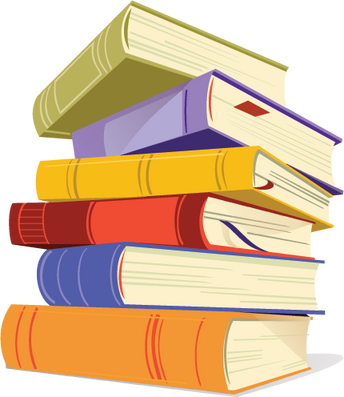 HĐ 1
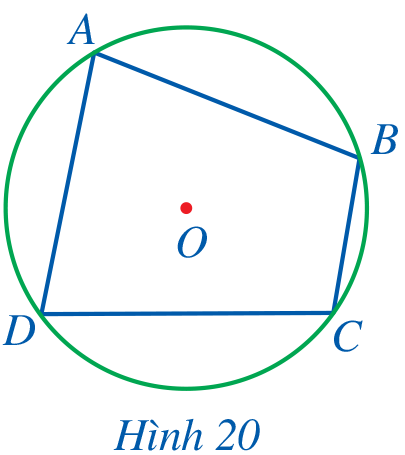 Giải
Ghi nhớ
Tứ giác có bốn đỉnh thuộc một đường tròn được gọi là tứ giác nội tiếp đường tròn (hay còn gọi là tứ giác nội tiếp).
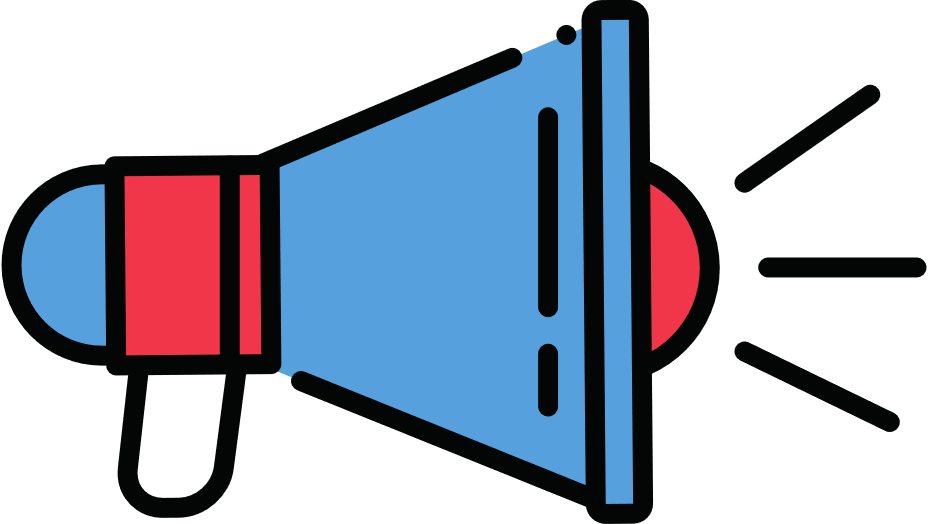 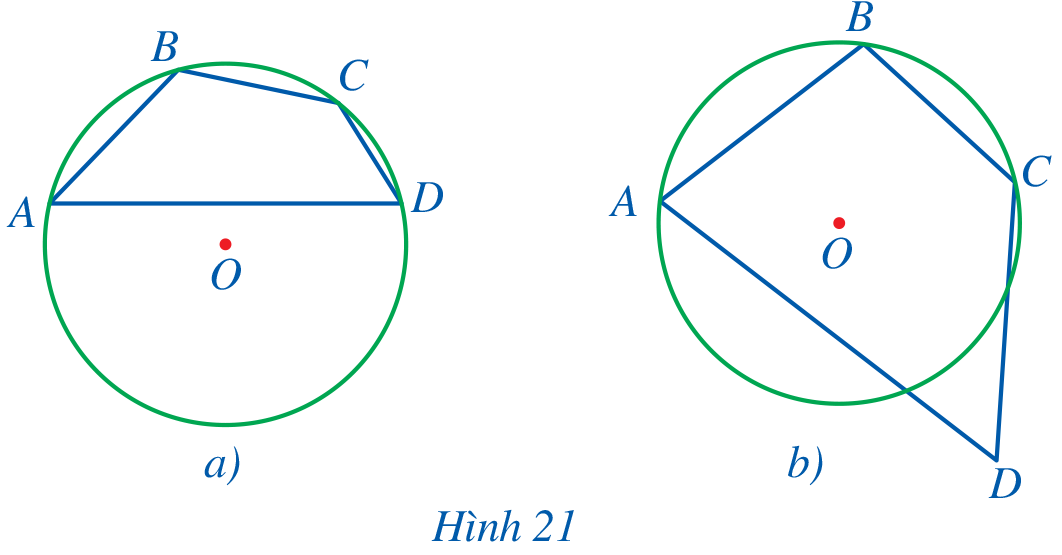 Giải
Luyện tập 1
Dùng thước thẳng và compa vẽ một tứ giác nội tiếp đường tròn theo các bước sau:
- Vẽ một đường tròn.
- Vẽ tứ giác có bốn đỉnh thuộc đường tròn.
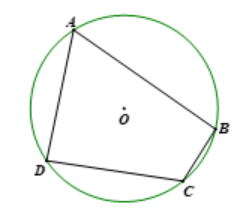 Giải
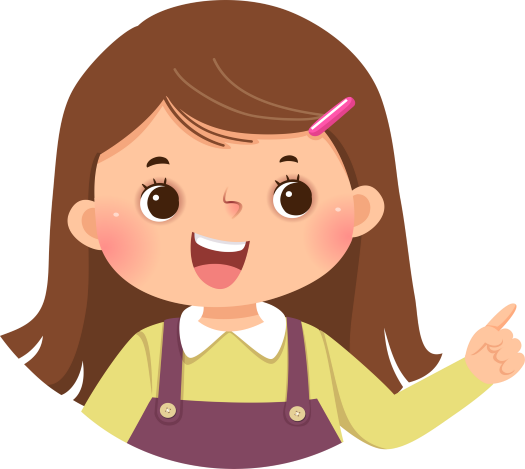 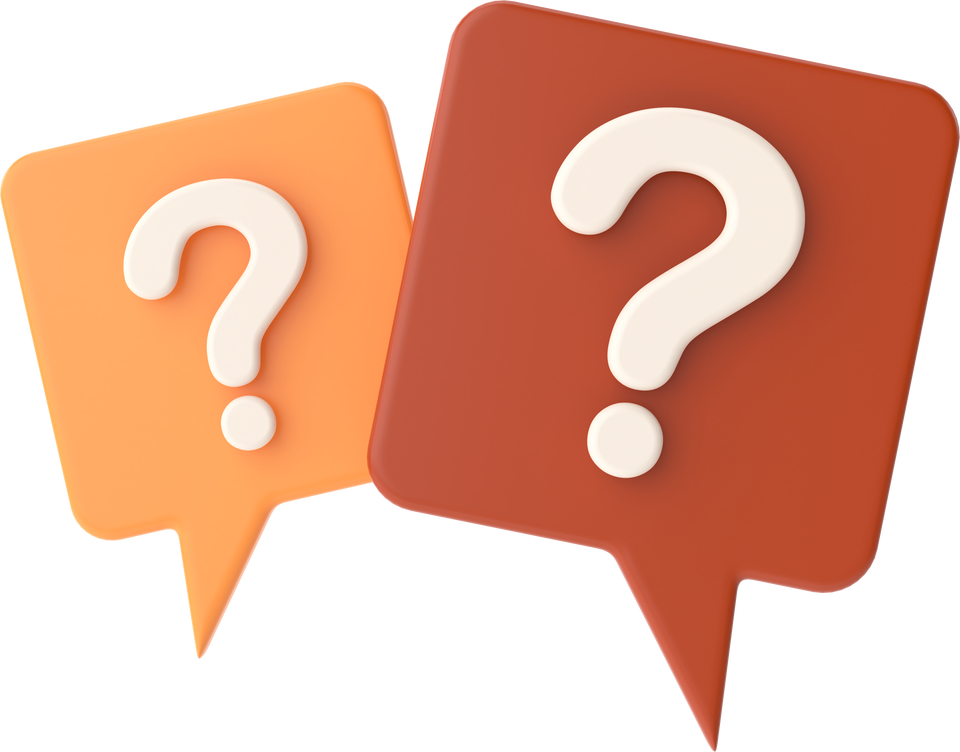 II. TÍNH CHẤT
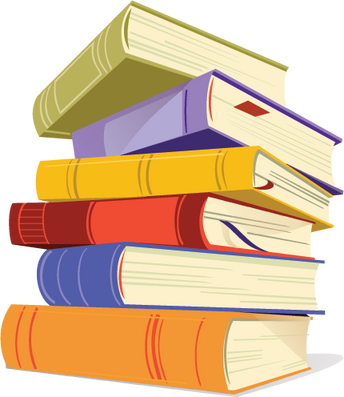 HĐ 2
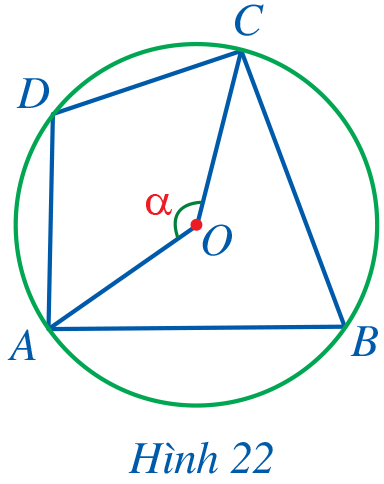 Giải
HĐ 2
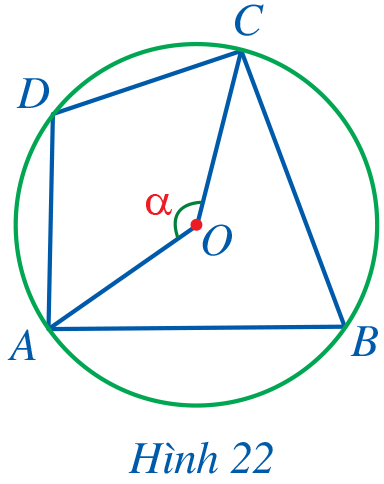 Giải
HĐ 2
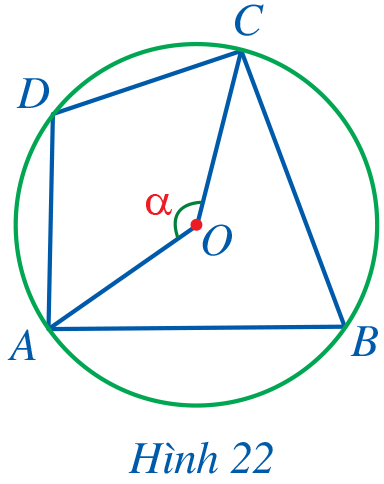 Giải
KẾT LUẬN
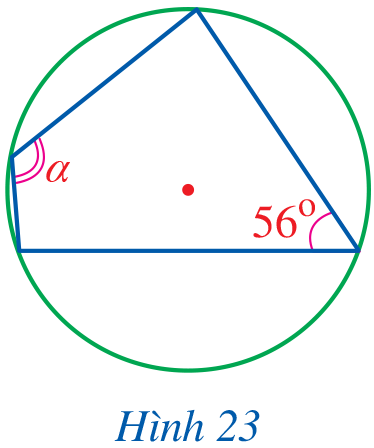 Giải
Luyện tập 2
Giải
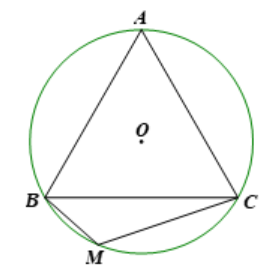 Luyện tập 2
Giải
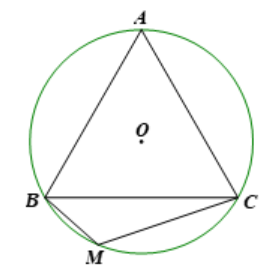 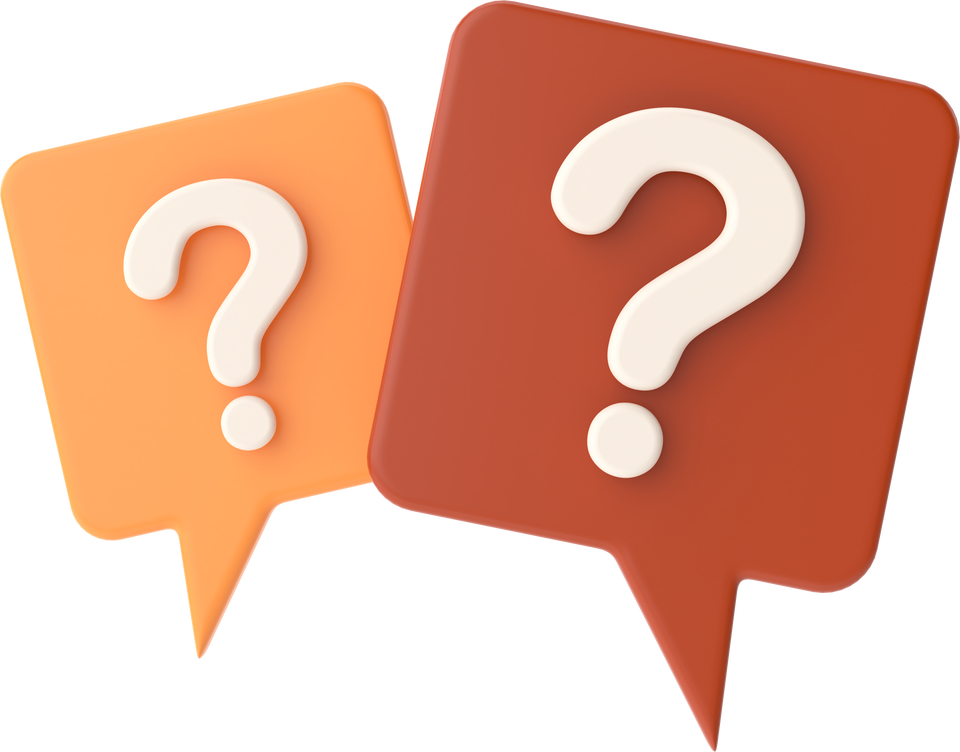 III. HÌNH CHỮ NHẬT, HÌNH VUÔNG
NỘI TIẾP ĐƯỜNG TRÒN
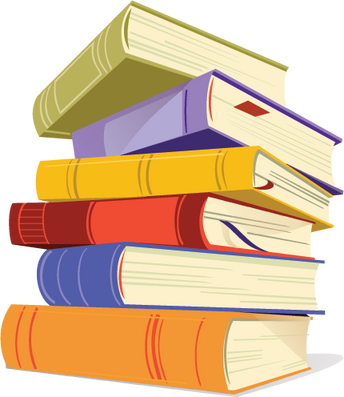 1. Hình chữ nhật nội tiếp đường tròn
HĐ 3
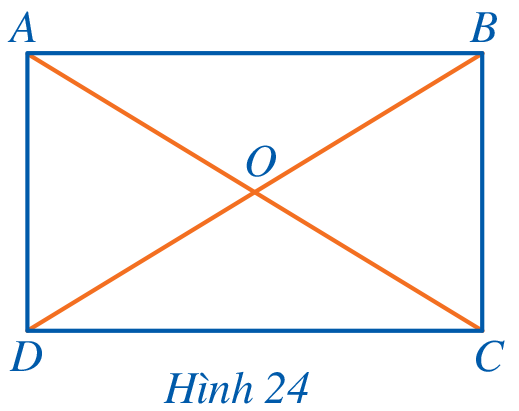 Giải
1. Hình chữ nhật nội tiếp đường tròn
HĐ 3
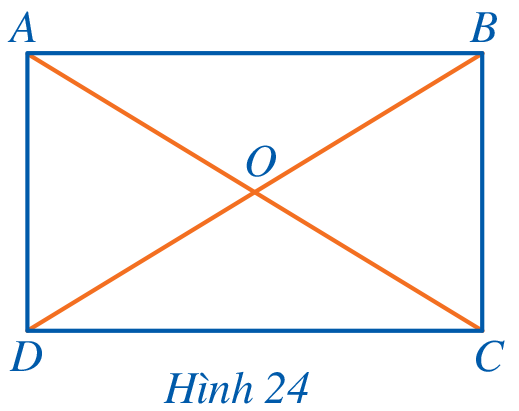 Giải
KẾT LUẬN
Mỗi hình chữ nhật là một tứ giác nội tiếp đường tròn.
Tâm của đường tròn ngoại tiếp hình chữ nhật là giao điểm của hai đường chéo và mỗi đường chéo là một đường kính của đường tròn đó.
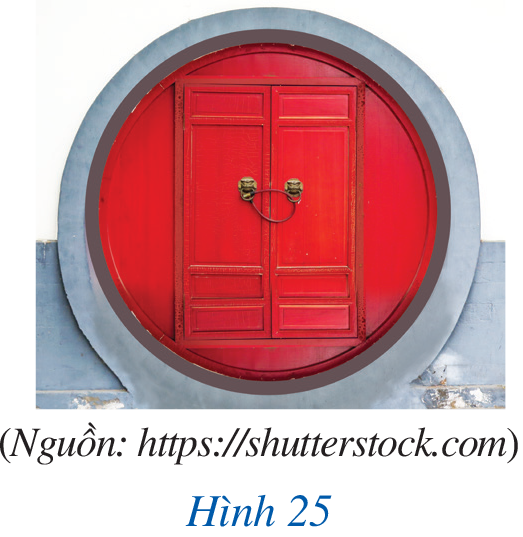 Giải
Người ta làm một logo có dạng hình tròn, trong đó có một hình chữ nhật nội tiếp đường tròn với chiều dài và chiều rộng lần lượt là 8 cm và 6 cm. Hình chữ nhật được tô màu xanh còn phần khác của logo được tô màu đỏ. Tính diện tích phần được tô màu đỏ.
Luyện tập 3
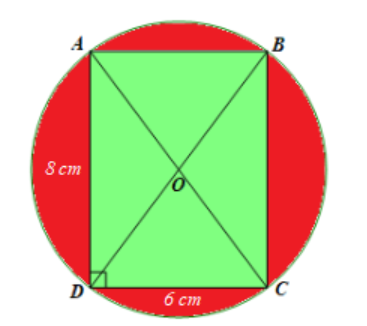 Giải
Giải
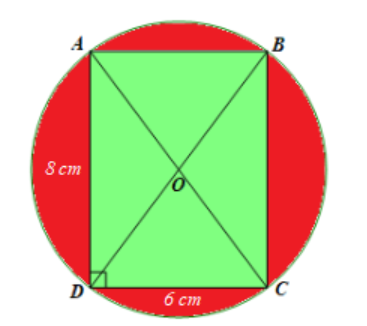 Giải
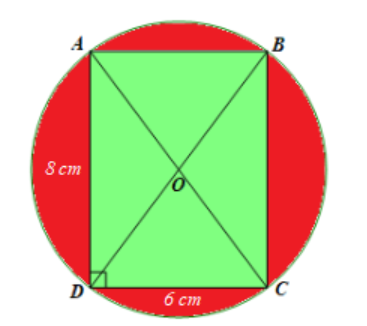 HĐ 4
2. Hình vuông nội tiếp đường tròn
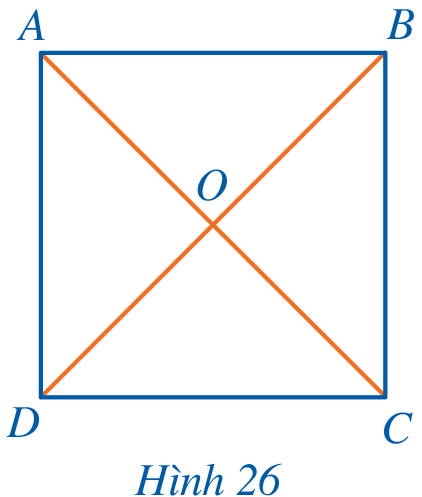 Giải
2. Hình vuông nội tiếp đường tròn
Giải
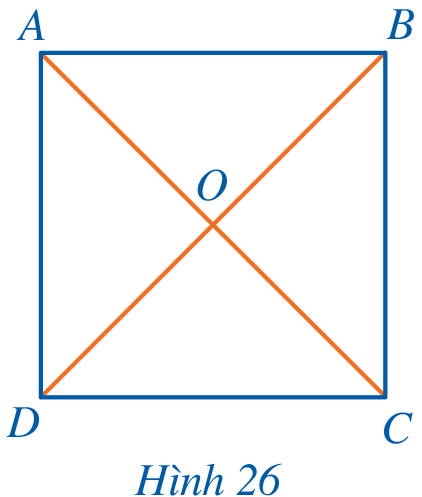 KẾT LUẬN
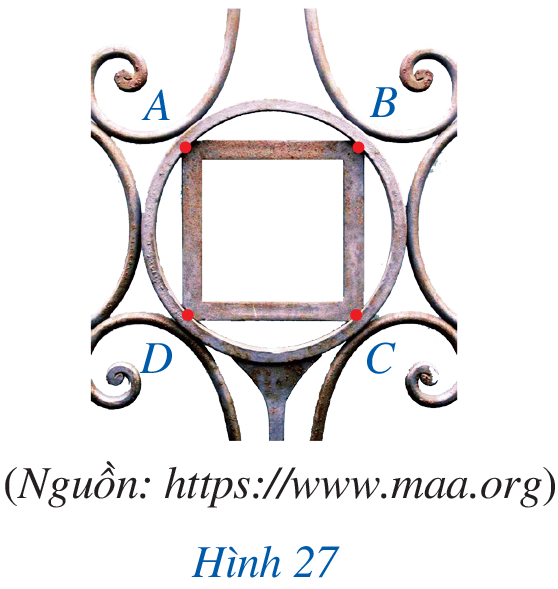 Giải
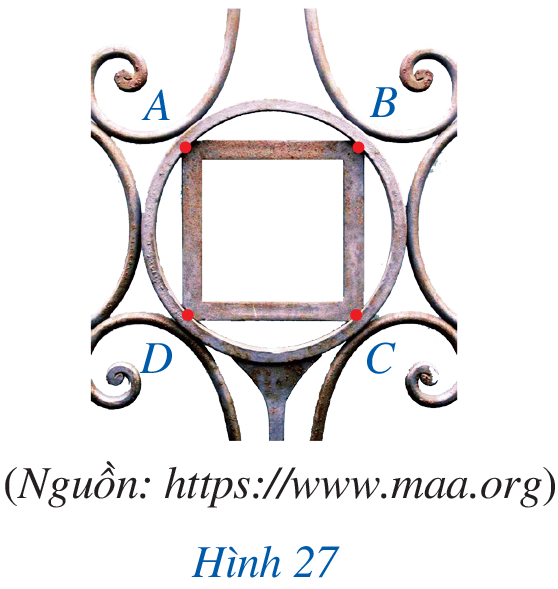 Tính tỉ số giữa chu vi của một hình vuông và chu vi của đường tròn ngoại tiếp hình vuông đó.
Luyện tập 4
Giải
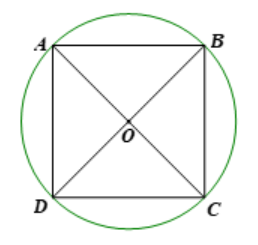 Tính tỉ số giữa chu vi của một hình vuông và chu vi của đường tròn ngoại tiếp hình vuông đó.
Luyện tập 4
Giải
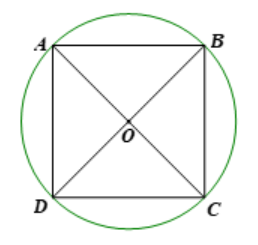 LUYỆN TẬP
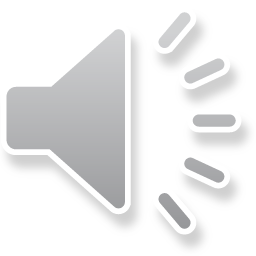 TRÒ CHƠI
MARIO
LUẬT CHƠI “MARIO”
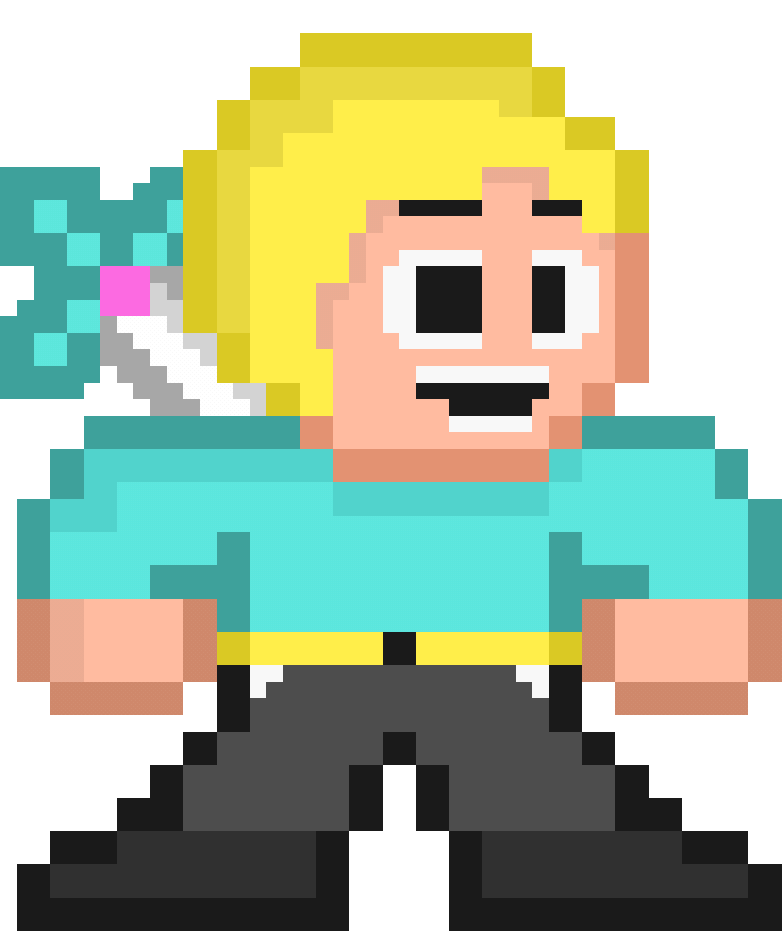 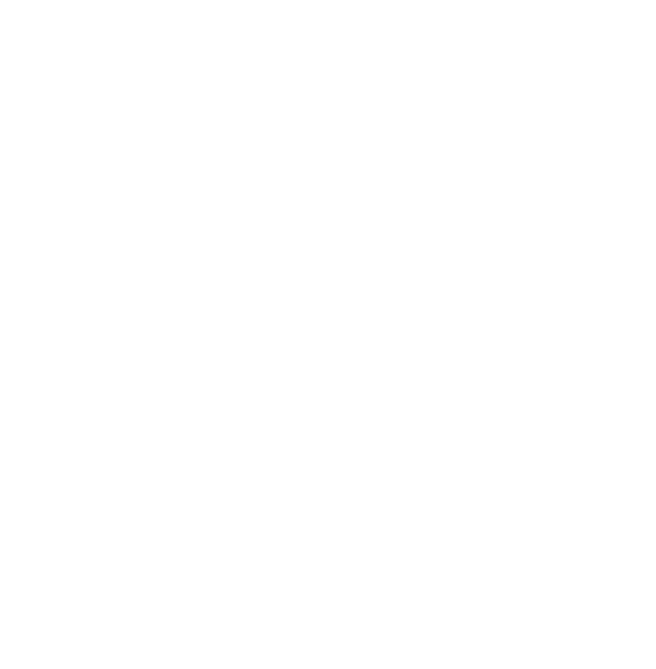 Để hoàn thành thử thách, hãy thu thập đủ 15 xu trên đường đi của Mario. Lưu ý trên đường đi cũng sẽ xuất hiện những câu hỏi, mỗi câu hỏi sẽ được cộng 2 xu. Cùng nhau trả lời đúng các câu hỏi để được cộng xu nhé!
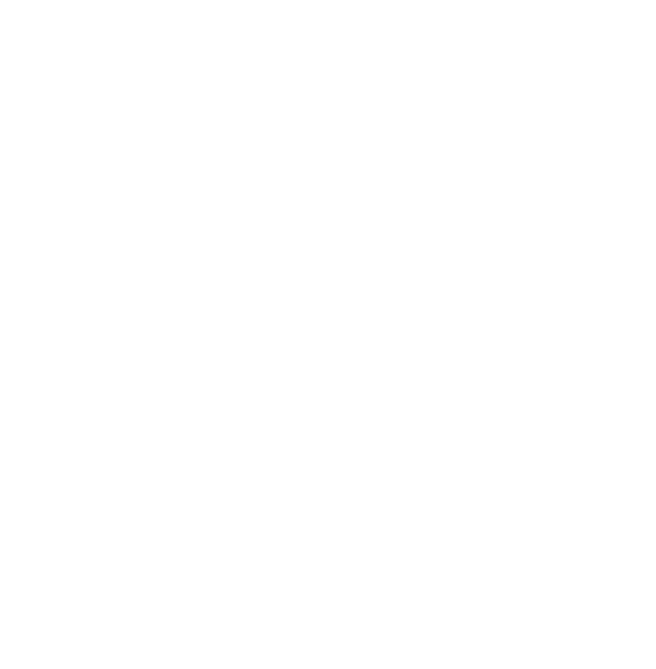 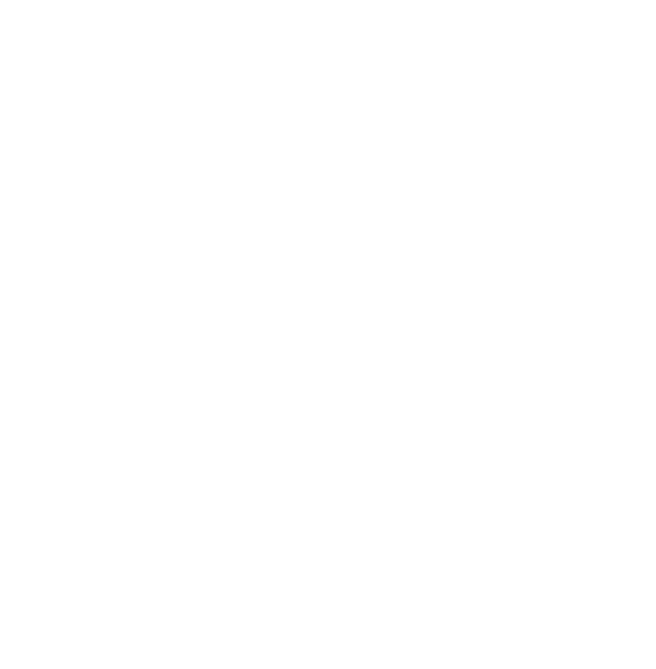 XU
10
8
0
15
3
5
7
2
1
13
12
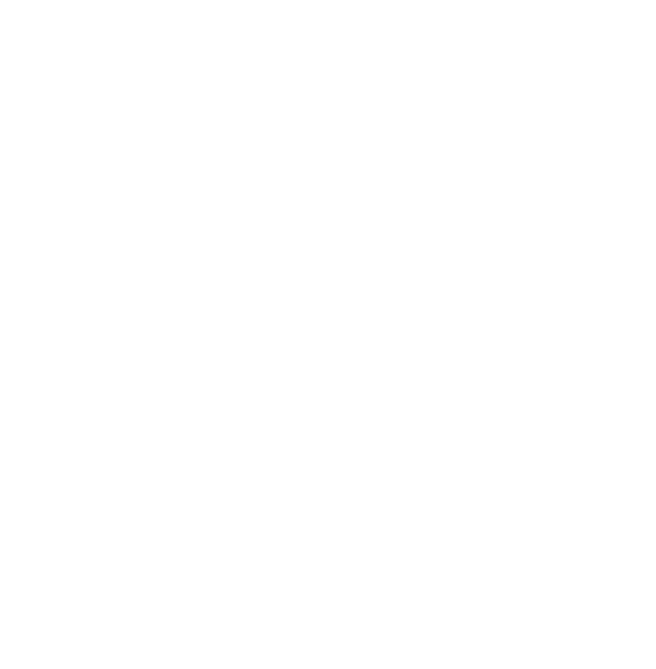 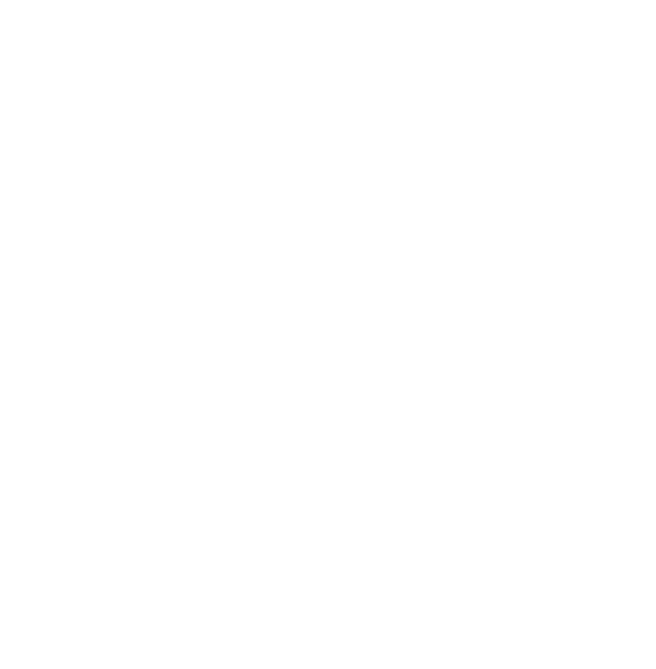 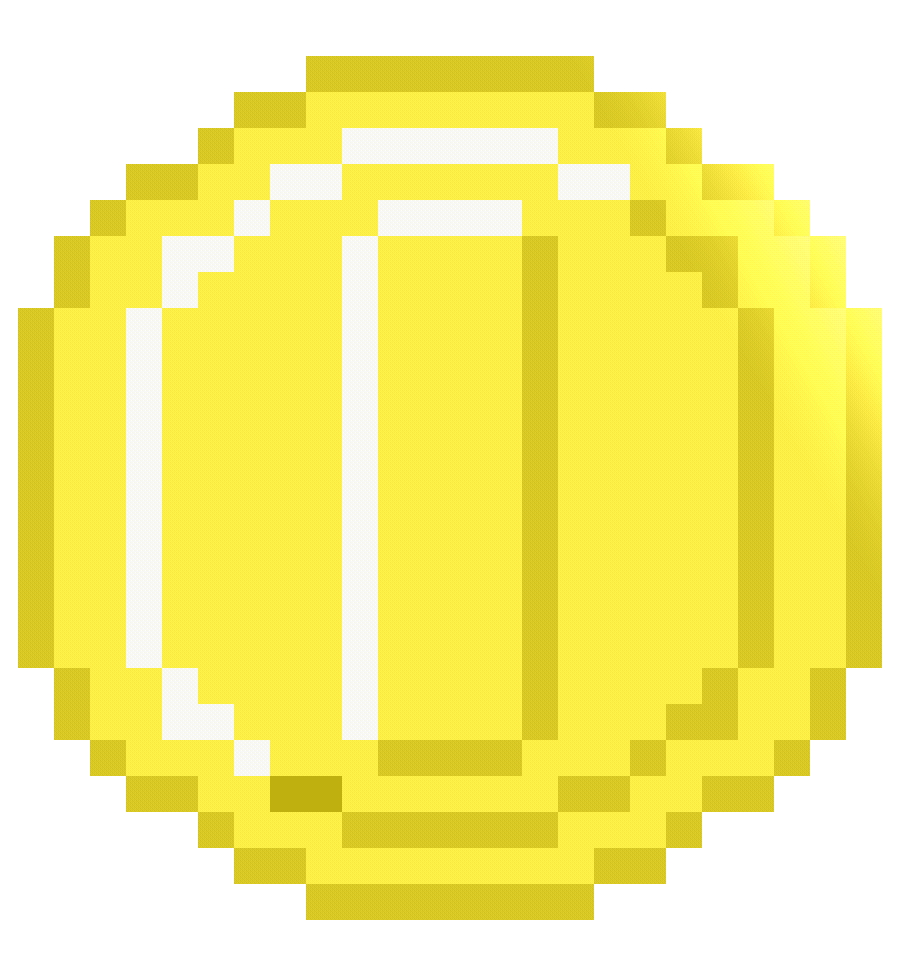 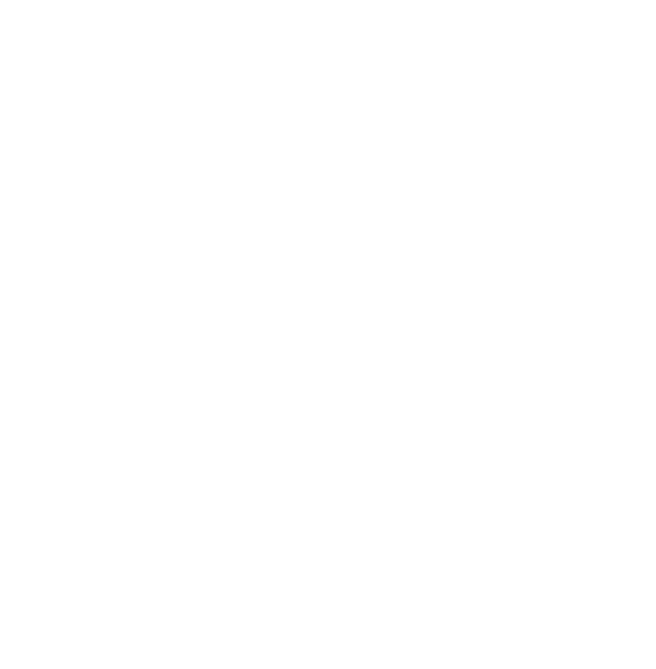 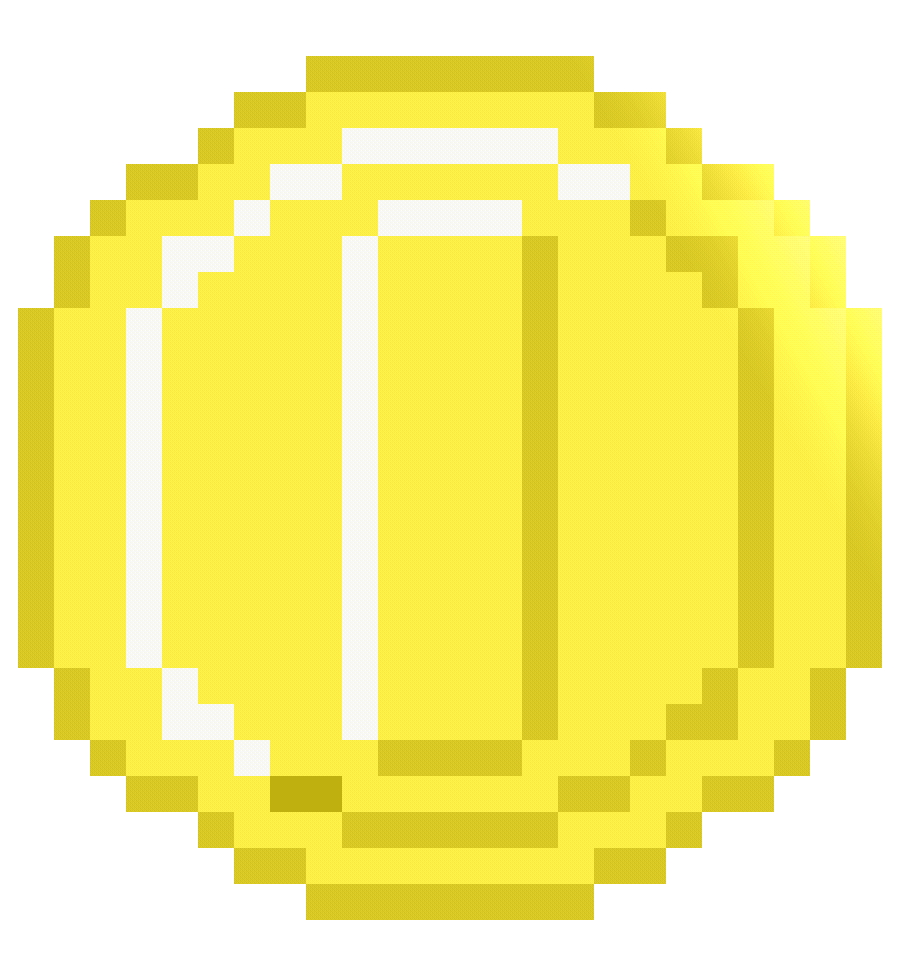 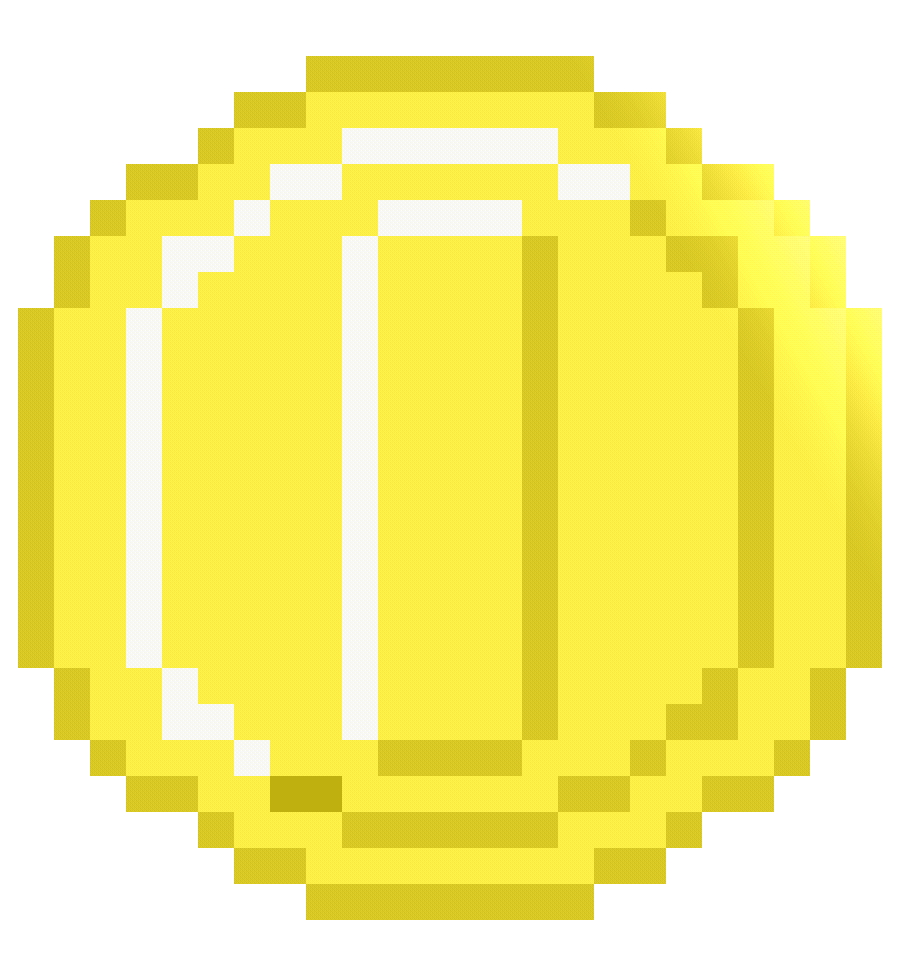 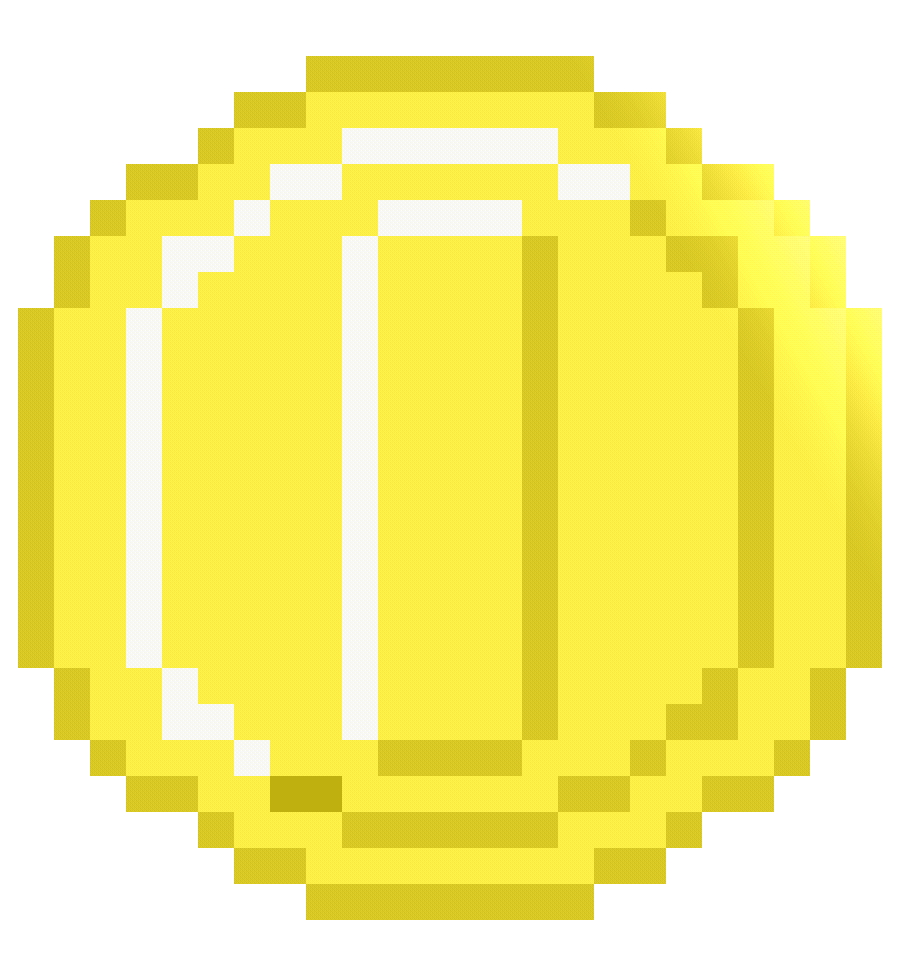 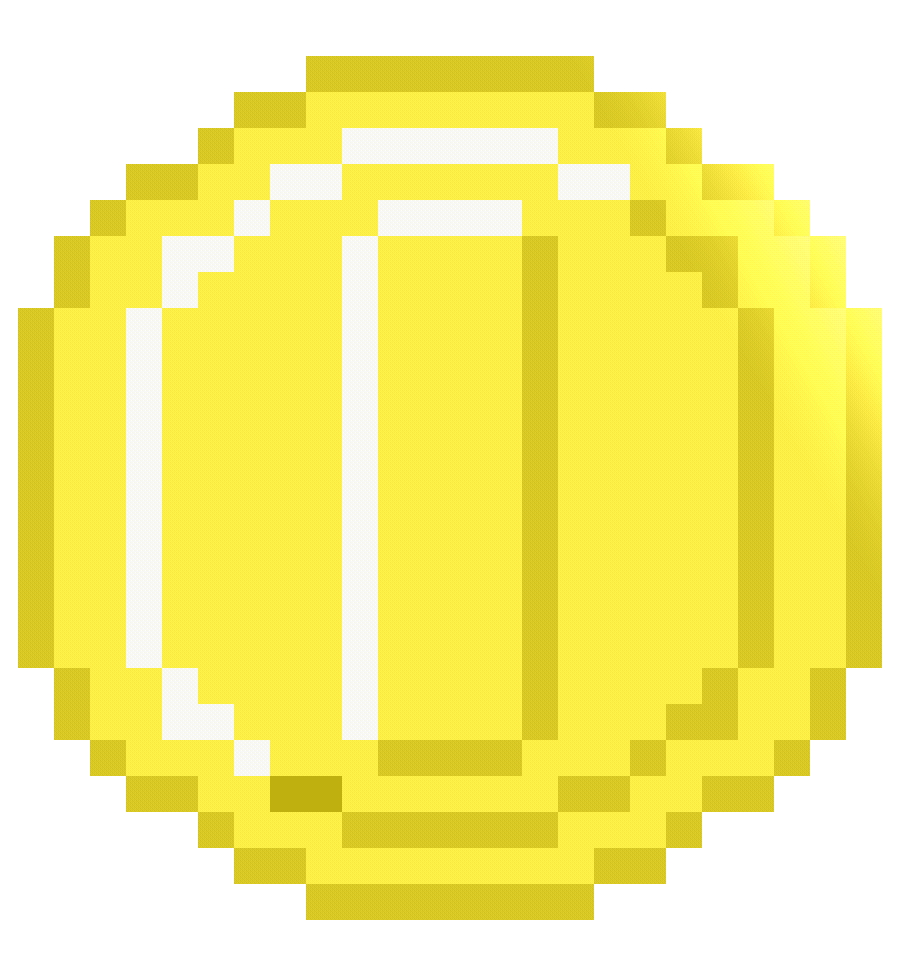 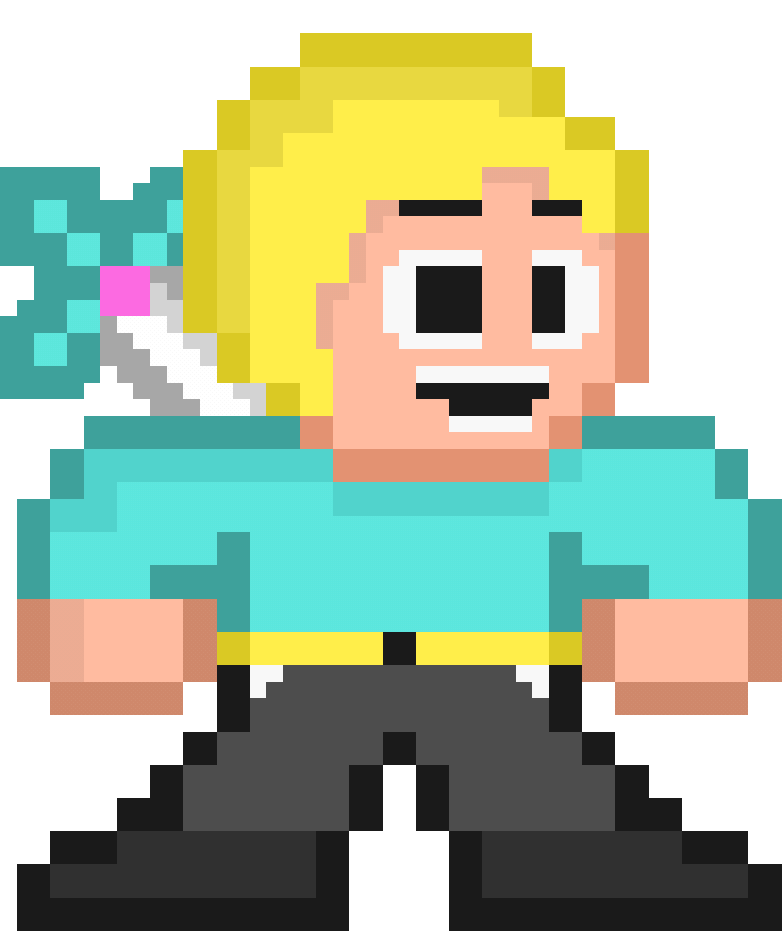 [Speaker Notes: Bấm vào từng đồng xu và câu hỏi theo thứ tự từ trái sang phải đường đi của nhân vật (điểm sẽ tự cộng ở góc trái).]
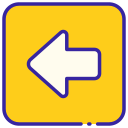 [Speaker Notes: GV bấm vào mũi tên vàng để trở lại slide chọn câu hỏi.]
Câu 2: Đường tròn ngoại tiếp hình vuông cạnh 2 cm có bán kính là
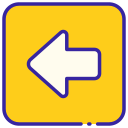 [Speaker Notes: GV bấm vào mũi tên vàng để trở lại slide chọn câu hỏi.]
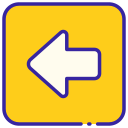 [Speaker Notes: GV bấm vào mũi tên vàng để trở lại slide chọn câu hỏi.]
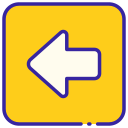 [Speaker Notes: GV bấm vào mũi tên vàng để trở lại slide chọn câu hỏi.]
D. Tam giác đều
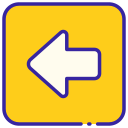 [Speaker Notes: GV bấm vào mũi tên vàng để trở lại slide chọn câu hỏi.]
CHÚC MỪNG CÁC EM ĐÃ HOÀN THÀNH TRÒ CHƠI!
Giải
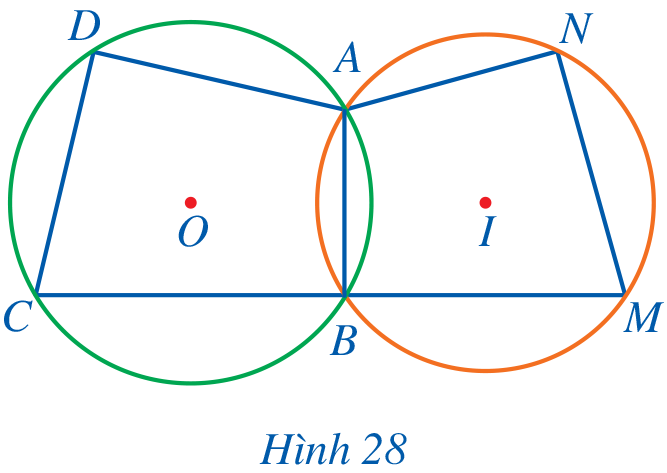 Giải
Giải
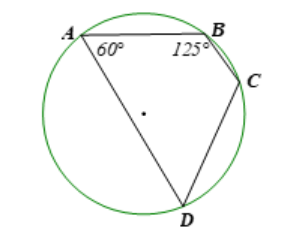 Giải
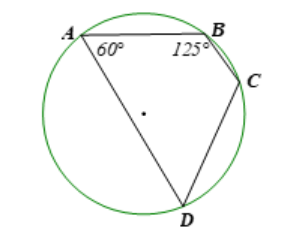 Giải
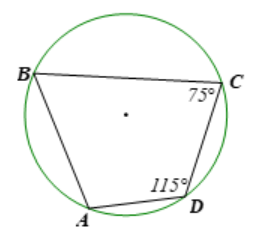 Giải
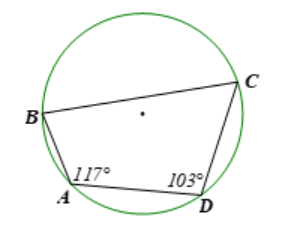 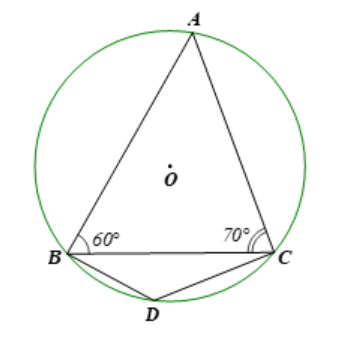 Giải
VẬN DỤNG
Bài 4 (SGK – tr.78) Mặt trên của tấm đệm có dạng hình tròn ở Hình 29 gợi nên hình ảnh đường tròn ngoại tiếp hình chữ nhật. Biết hình chữ nhật đó có chiều rộng, chiều dài lần lượt là 3 dm, 5 dm. Tính độ dài đường kính mặt trên của tấm đệm, từ đó tính diện tích mặt trên của tấm đệm.
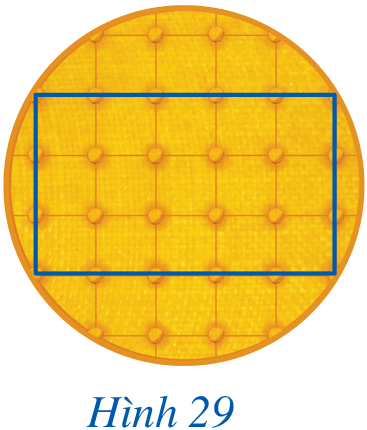 Giải
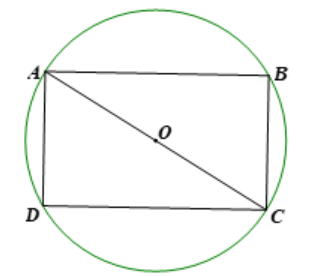 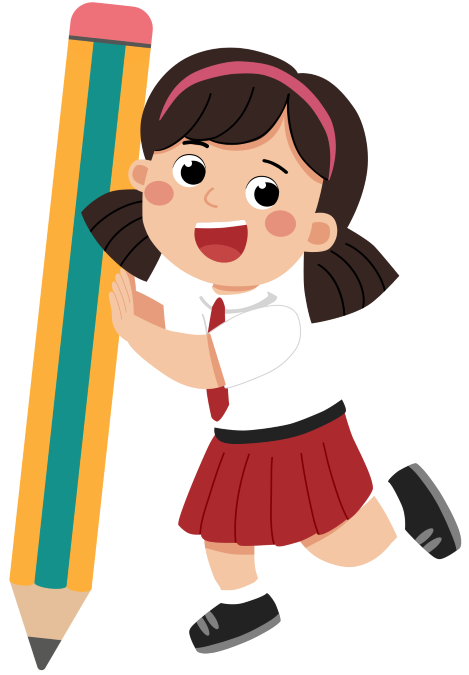 Giải
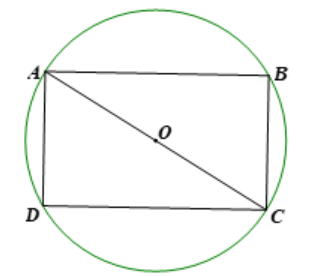 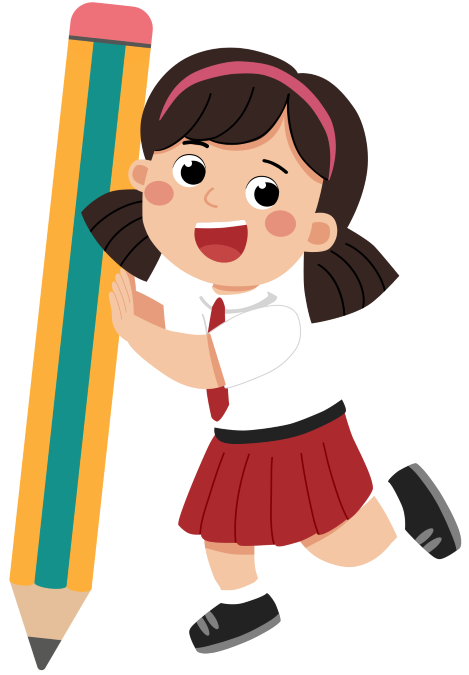 Giải
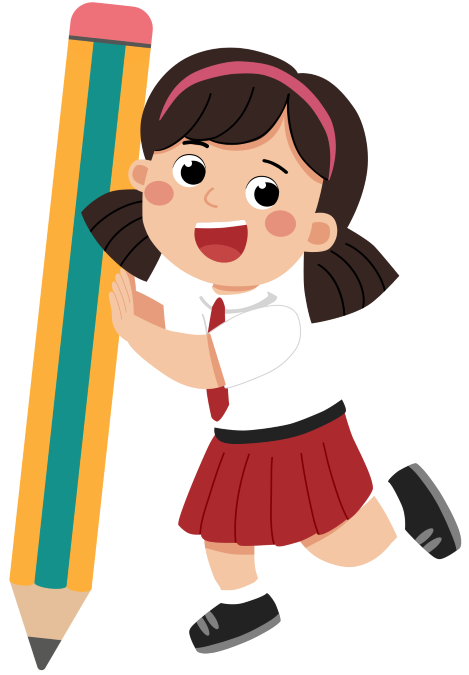 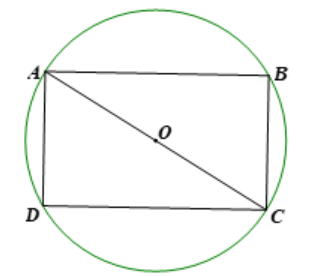 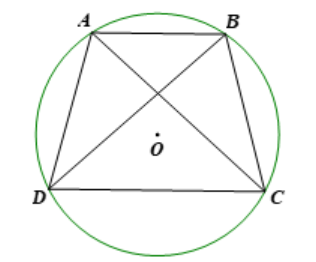 Giải
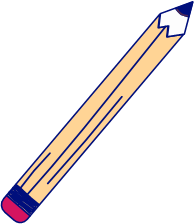 Giải
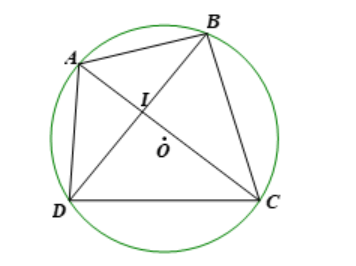 Giải
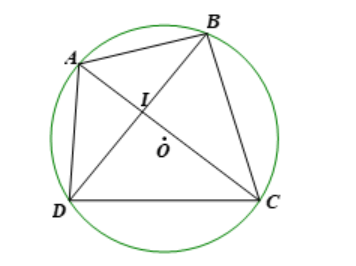 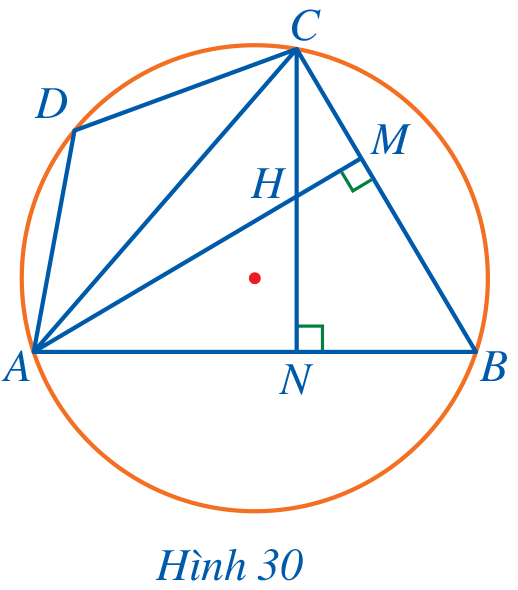 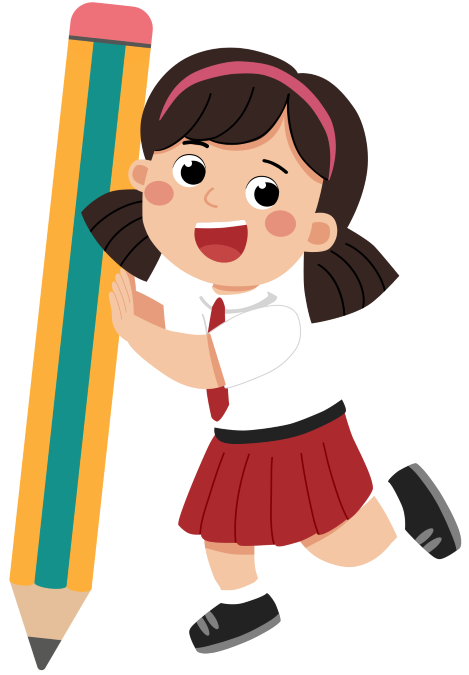 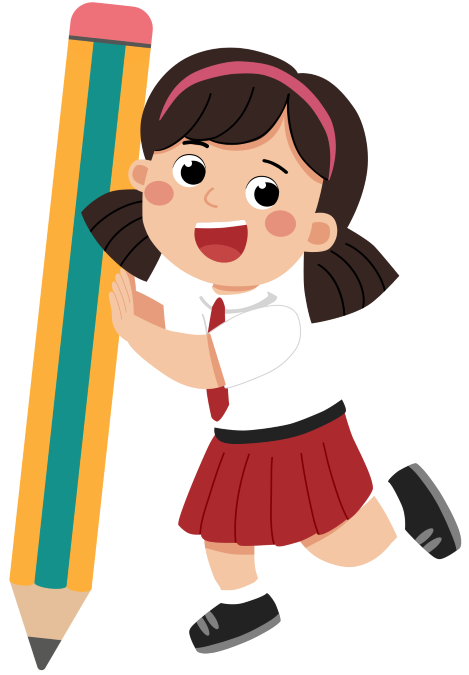 Giải
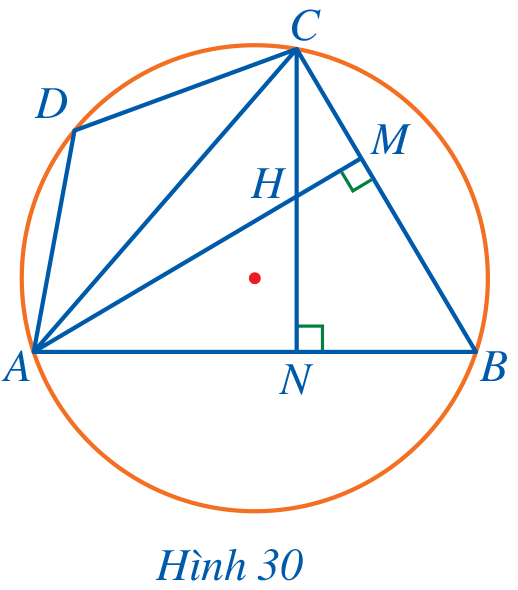 Giải
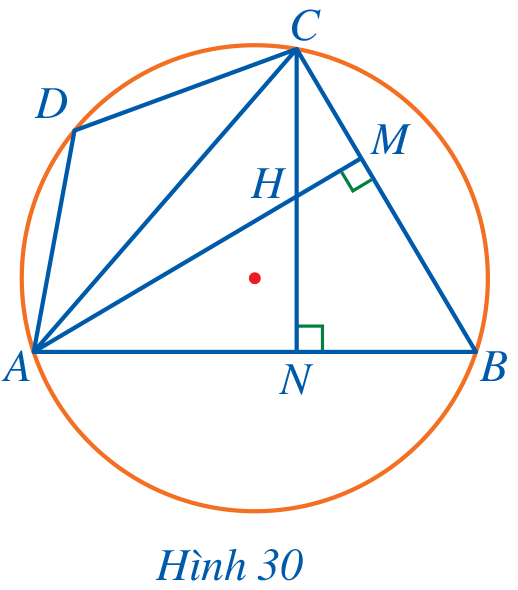 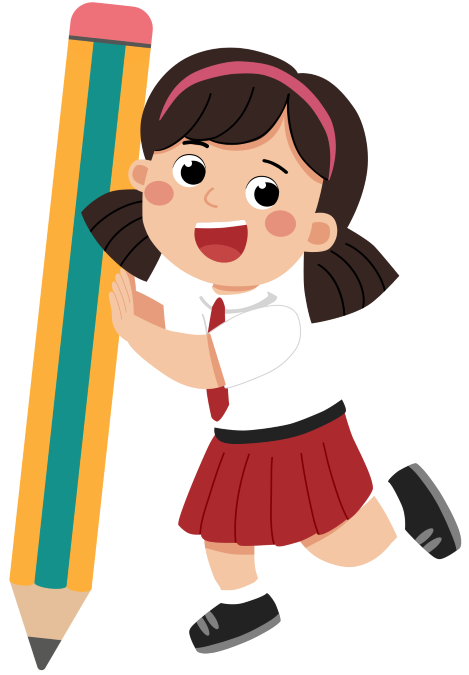 HƯỚNG DẪN VỀ NHÀ
Ghi nhớ kiến thức trong bài.
Hoàn thành bài tập trong SBT.
Chuẩn bị trước “Bài tập cuối chương VIII”
CẢM ƠN CÁC EM ĐÃ THEO DÕI 
BÀI HỌC!